Die Verben avoir – haben und être – sein
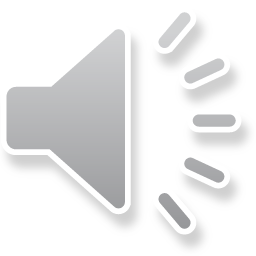 Die Personalpronomen
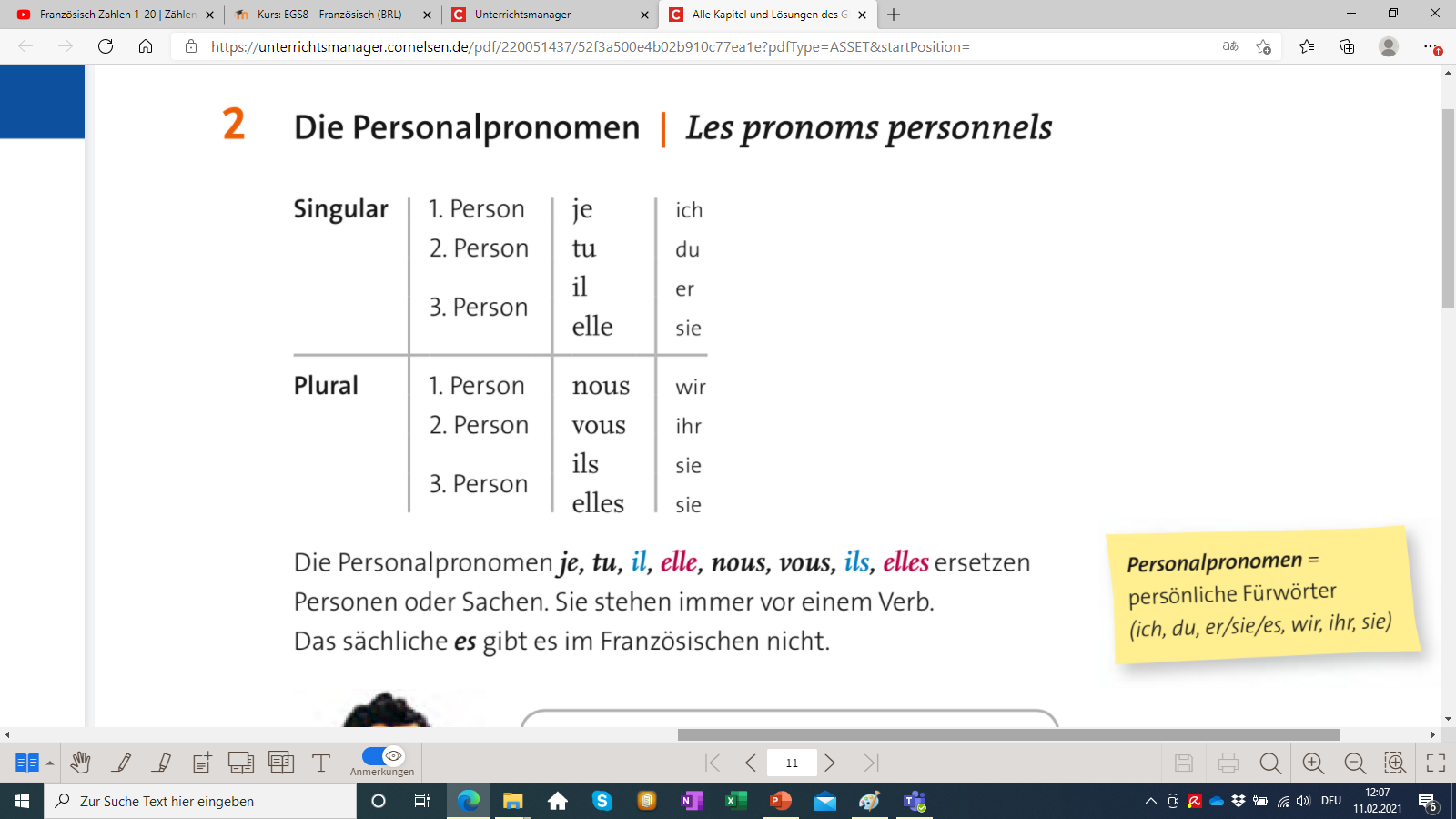 on – man
/ Sie – Höflichkeitsform: z.B., wenn man mit Lehrern spricht.
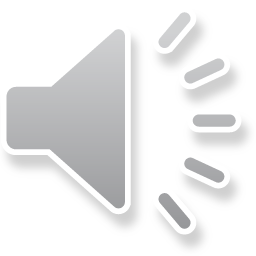 Das Verb „sein“
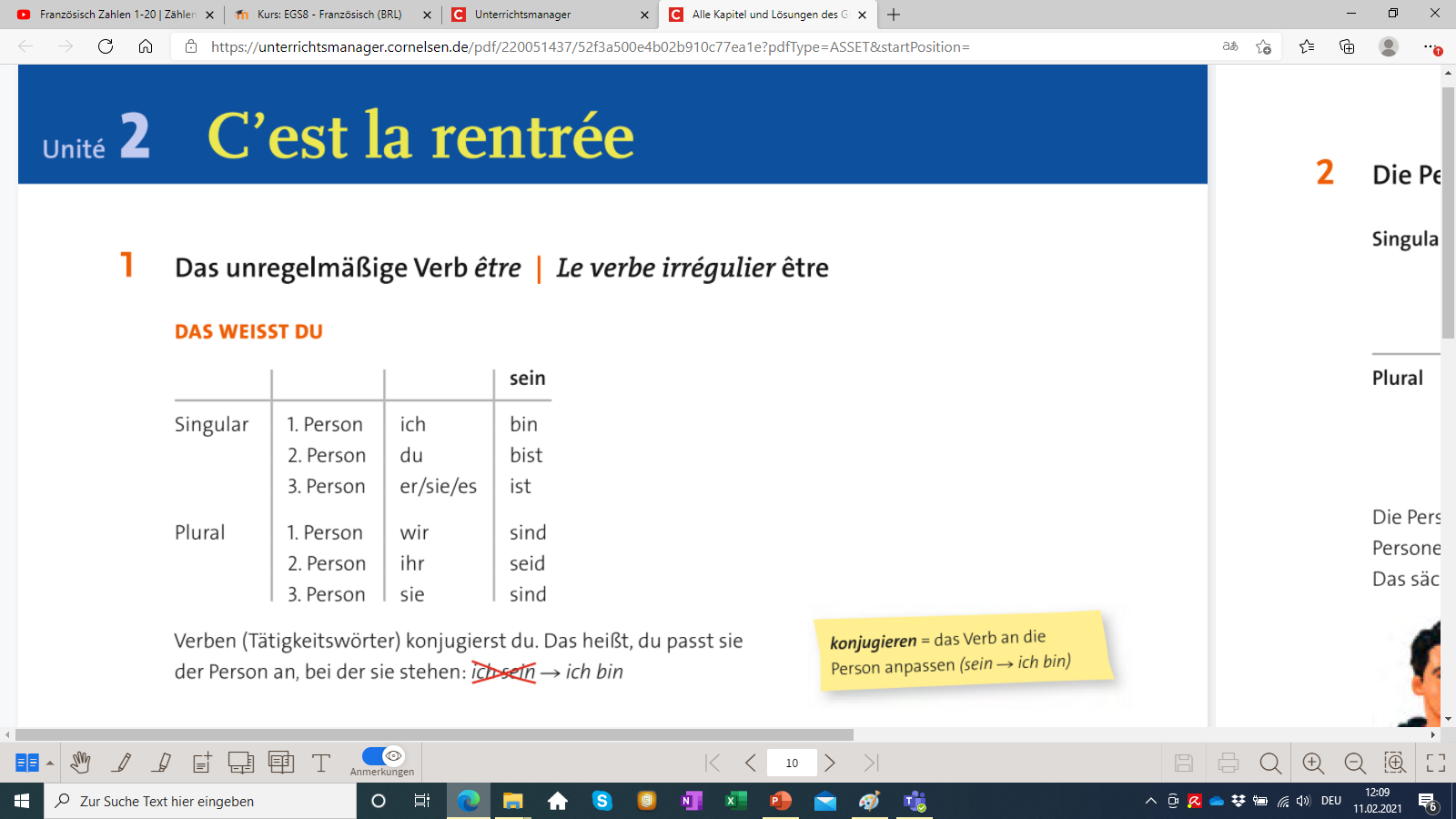 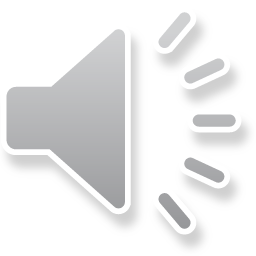 Das Verb sein und das Verb être
sein
être
ich 		bin

du 		bist

er/ sie/ es 	ist

wir 		sind

ihr 		seid / Sie 	sind (Höflichkeitsform)

sie 		sind
je 		suis

tu 		es 

il/ elle/ on 	est

nous 		sommes

vous 		êtes

ils/ elles 		sont
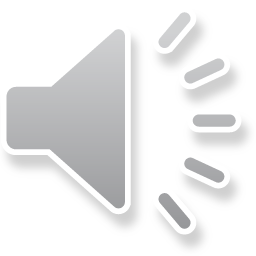 Das Verb être mit Beispielen
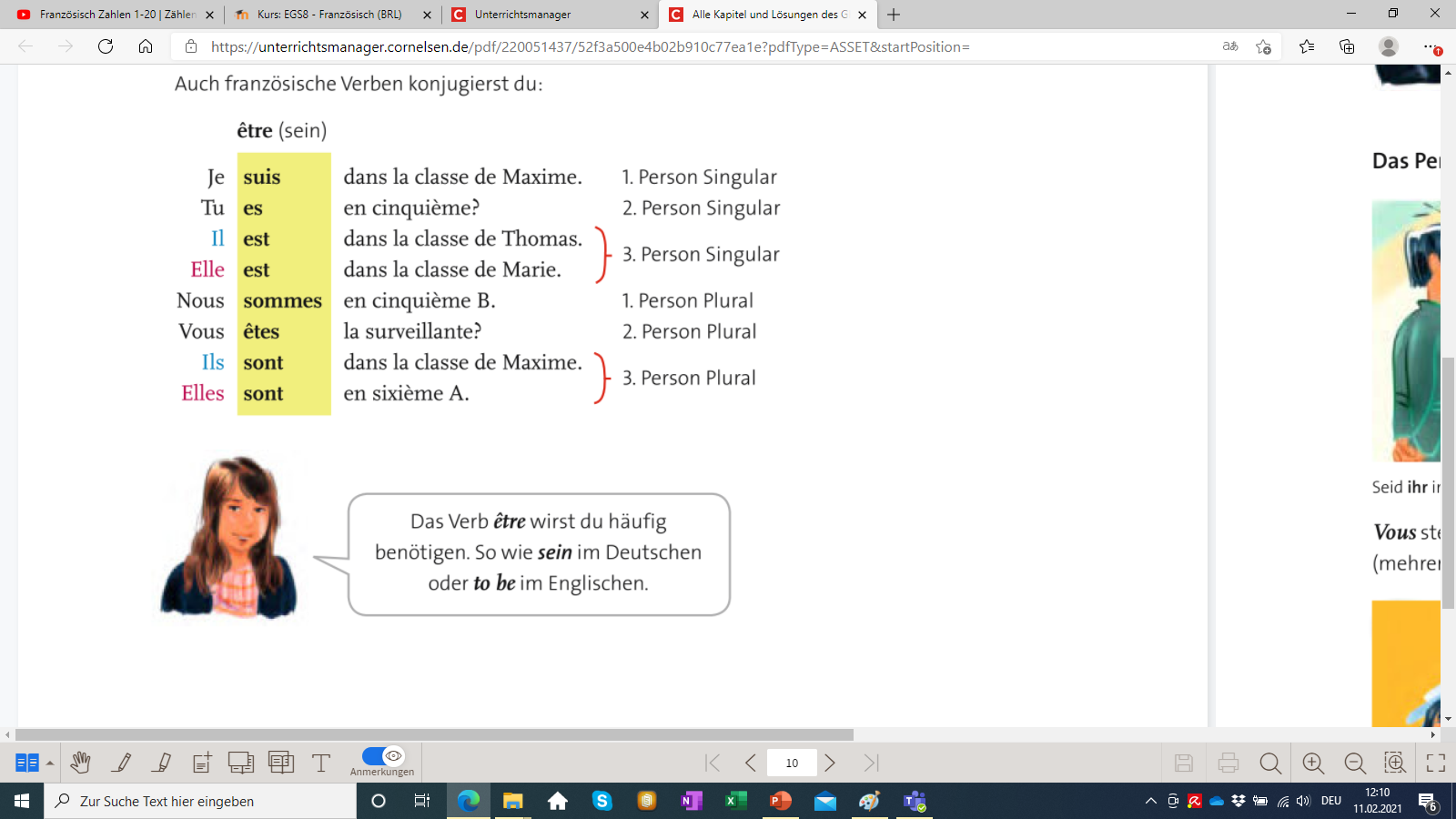 Ich bin in der Klasse von Maxime
Du bist in der fünften?
Er ist in der Klasse von Thomas.
Sie ist in der Klasse von Marie.
Wir sind in der fünf B.
Sind Sie die Aufsichtsperson?
Sie sind in der Klasse von Maxime.
Sie sind in der sechs A
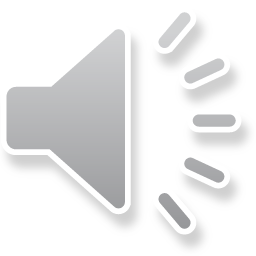 Das Verb haben und das Verb avoir
haben
avoir
ich 		habe

du 		hast

er/ sie/ es 	hat

wir 		haben

ihr 		habt

sie 		haben
J‘		ai

tu 		as

Il/ elle/ on 	a

Nous 		avons

Vous 		avez

Ils/ elles 		ont
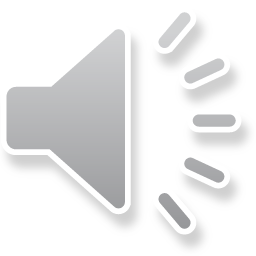 Das Verb avoir mit Beispielen
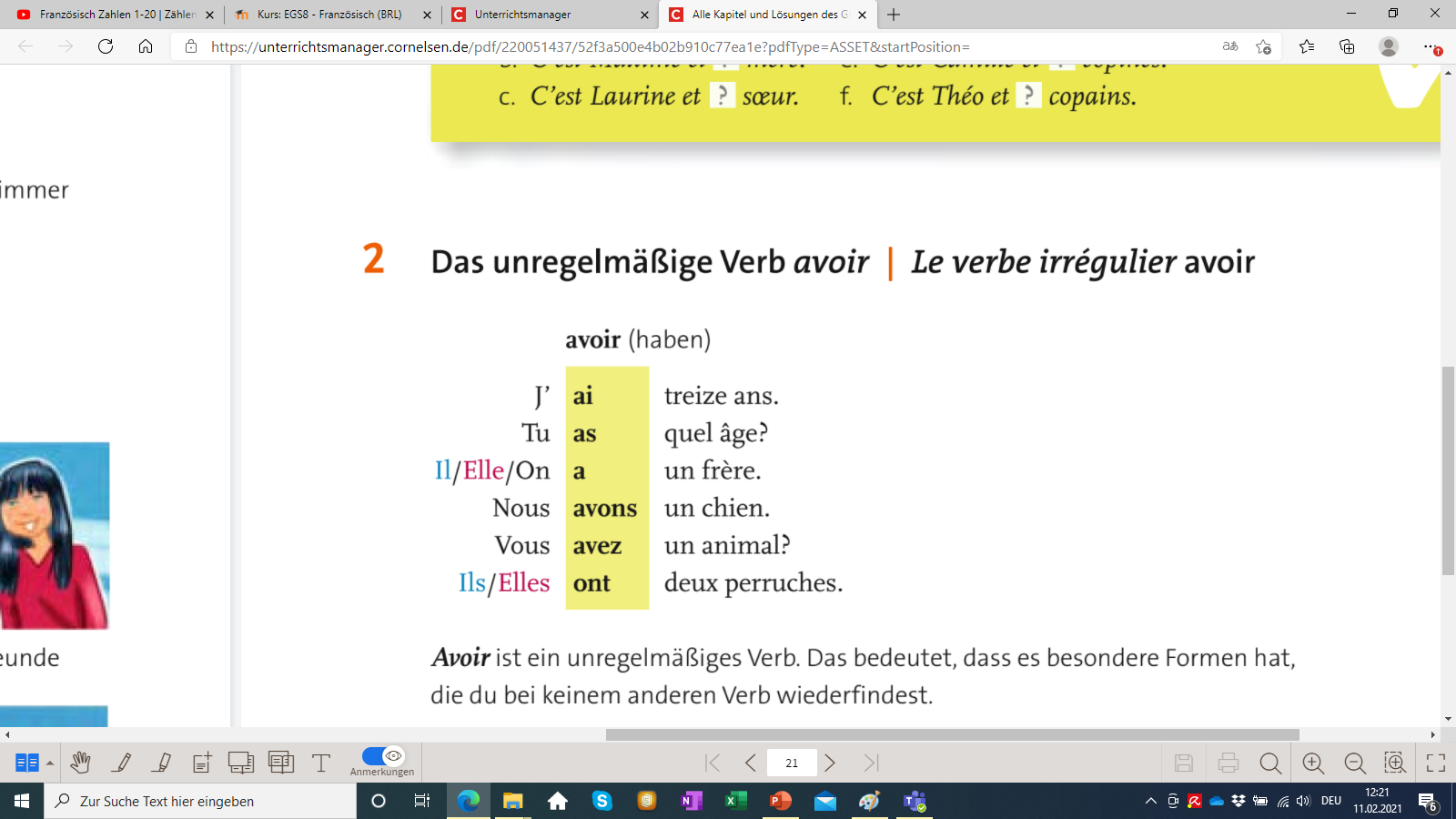 Achtung:
Im Französischen benutzt man das Verb 
Avoir für Altersangaben und nicht sein (être).
Ich bin dreizehn Jahre alt.
Wie alt bist du?
Er/ Sie/ Wir haben einen Bruder.
Wir haben einen Hund.
Habt ihr/ Haben Sie ein Tier?
Sie haben zwei Wellensittiche.
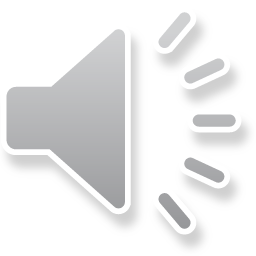